SAMOSTALNIK -
ŠTEVILO
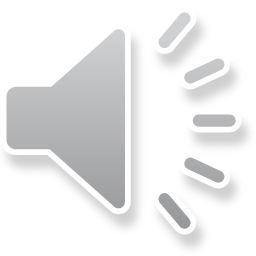 https://youtu.be/BuWKPA4tOwA